Understand your Bible
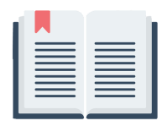 Session 28 Acts 6
Welcome
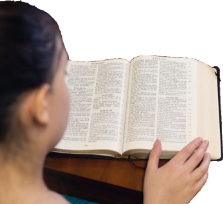 understandyourbible.org
1
Understand your Bible
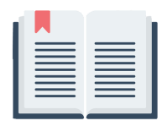 Session 28 Acts 6
What we will see in this chapter:
How a problem in church welfare was resolved
The witness of Stephen and the opposition it caused
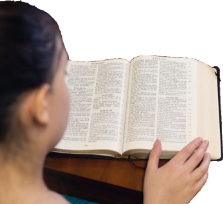 understandyourbible.org
2
Understand your Bible
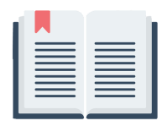 Session 28 Acts 6
Let us read Acts 6
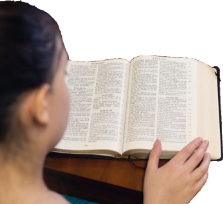 understandyourbible.org
3
Understand your Bible
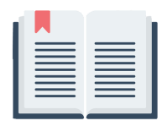 Session 28 Acts 6
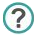 2. Questions
v 1. What problem did the church have?
A complaint arose because the Hellenist [Greek] widows were being neglected in their daily support.
v 2 to 4. What did the twelve say about the problem?
It wasn’t appropriate that they should stop the preaching work, but they suggested that seven others be selected to sort the problem out.
v 5 and 6. What did the twelve disciples do?
They appointed seven men to ensure the Hellenist needy widows received as much care and help as their Jewish counterparts. They prayed and laid their hands on these men.
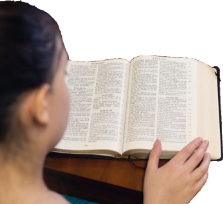 understandyourbible.org
4
Understand your Bible
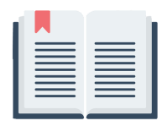 Session 28 Acts 6
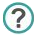 2. Questions
v 7. What was happening in Jerusalem?
The number of believers was increasing greatly including many priests.
v 8. What was remarkable about Stephen?
He was full of faith and power, performing great wonders and signs.
v 9 to 12. What did those who disputed with him do and why?
They stirred up the people and leaders, seized him, and brought him in to the council. They weren’t able to argue against what he said.
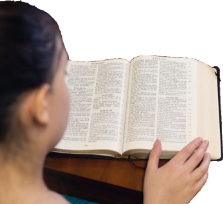 understandyourbible.org
5
Understand your Bible
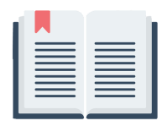 Session 28 Acts 6
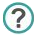 2. Questions
v 13 to 15. What was Stephen accused of?
He was accused of:
blaspheming the temple and the law
saying that Jesus will destroy the temple
saying that Jesus will change Moses’ customs
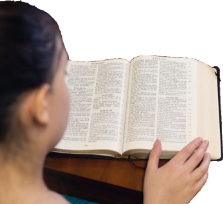 understandyourbible.org
6
Understand your Bible
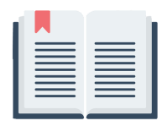 Session 28 Acts 6
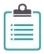 Related theme from v 1: 
Helping the needy.
Verse(s)
Main point(s)
Acts 11 v 28 to 30
The first-century believers send aid to their fellow believers in a time of famine.
Romans 15 v 25 to 27
Believers in Macedonia and Achaia help poor believers in Jerusalem.
1 Timothy 6 v 17 and 18
Timothy is told to tell the rich to be generous and ready to share.
understandyourbible.org
7
Understand your Bible
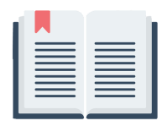 Session 28 Acts 6
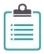 Related theme from v 1: 
Helping the needy.
Verse(s)
Main point(s)
James 2 v 15 and 16
James encourages believers to help fellow believers who have no clothes or food.
1 John 3 v 17
John says that if we don’t respond to fellow believers needs, we aren’t showing God’s love.
understandyourbible.org
8
Understand your Bible
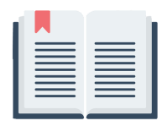 Session 28 Acts 6
Comments or questions
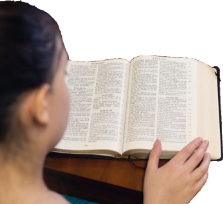 understandyourbible.org
9